ВОДА
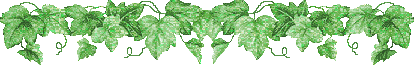 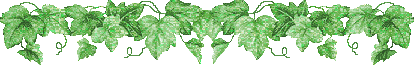 Вы слыхали о воде?		Говорят, она везде!В луже, в море, в океане		И в водопроводном кране.
2
Как сосулька,  замерзает,
3
В лес туманом заползает,
4
Ледником в горах зовётся,
5
Лентой серебристой вьётся, Мы привыкли, что вода –Наша спутница всегда!
6
Явления неживой природы связанные с водой
7
Почти всё живое  на земле не может обойтись без воды.
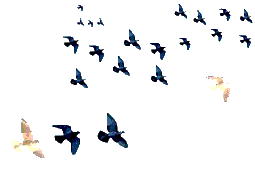 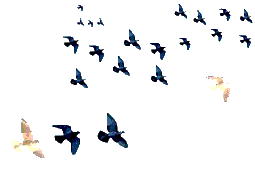 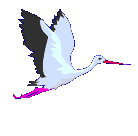 8
Три состояния воды
9
Дождь,  роса
10
Лёд, снег
11
Облака, пар, туман.
12
Круговорот воды в природе.
13
Свойства воды.
14
Вода    под   микроскопом
15
Океан
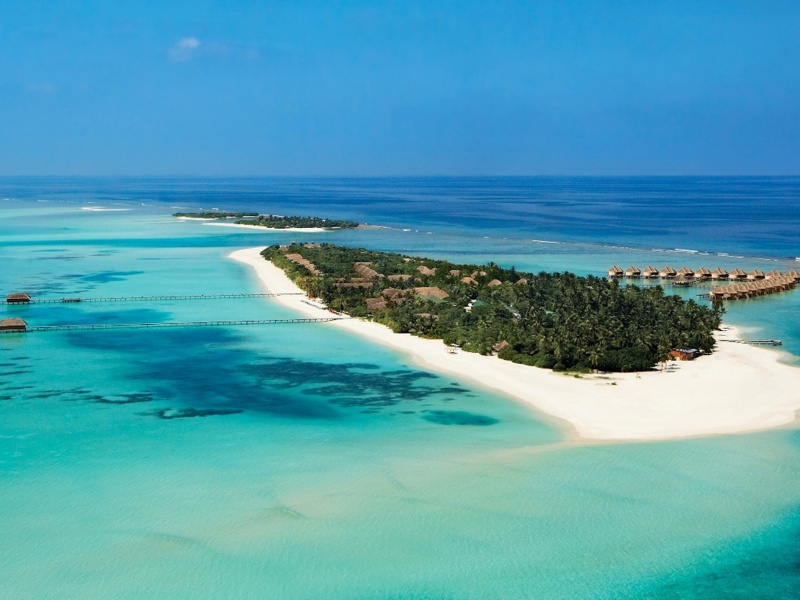 16
Море
17
Река
18
Озеро
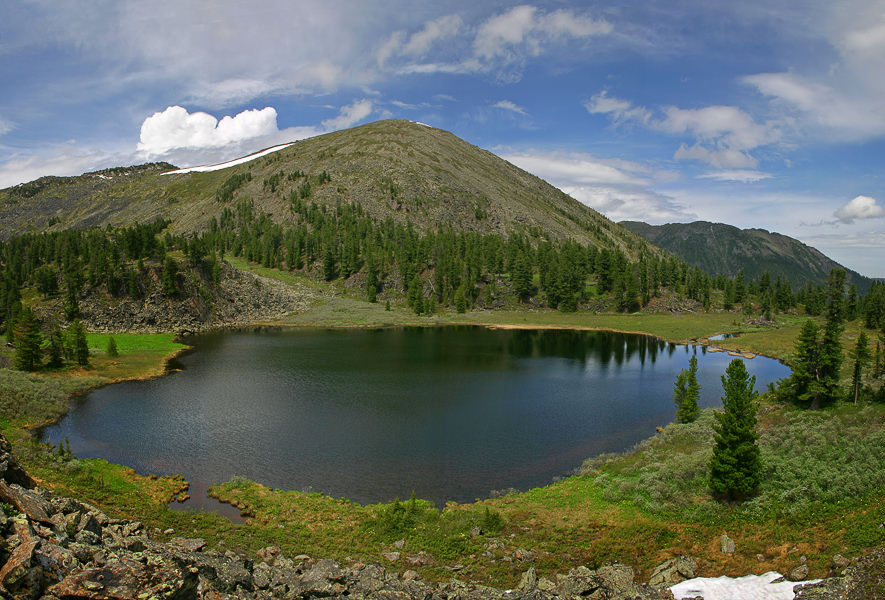 19
Болото
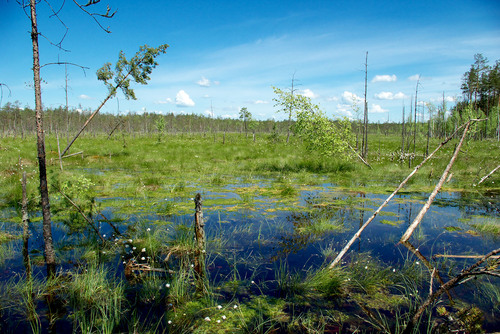 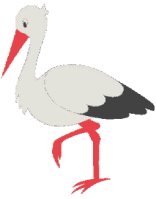 20